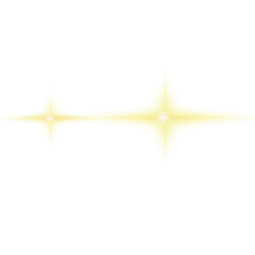 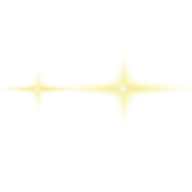 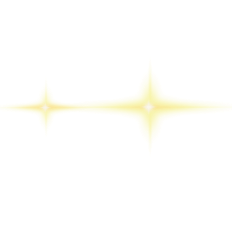 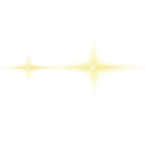 中
国
佛医保共保体任务机器人
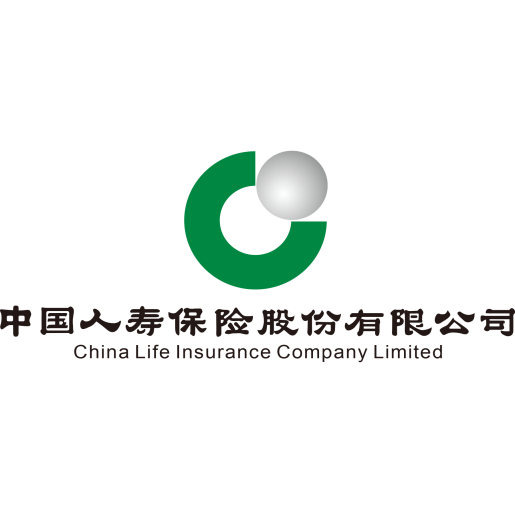 作品信息 App Information
参赛作品 entries：佛医保共保体任务机器人
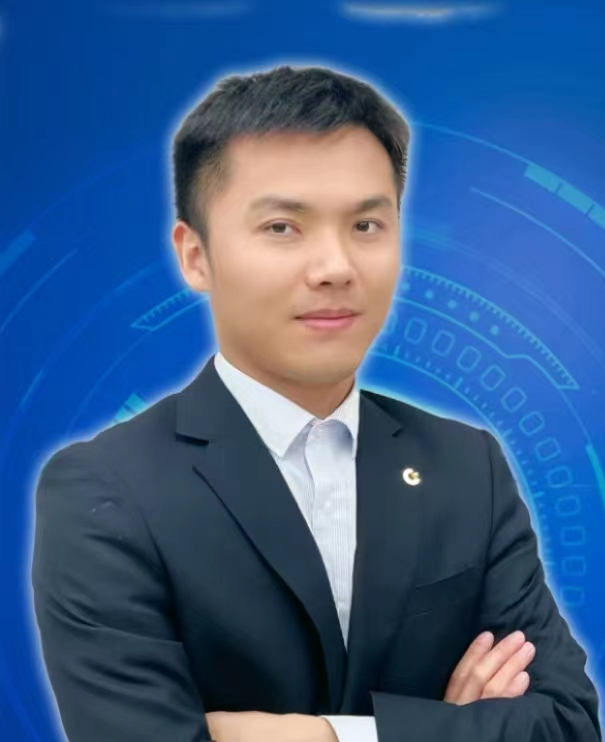 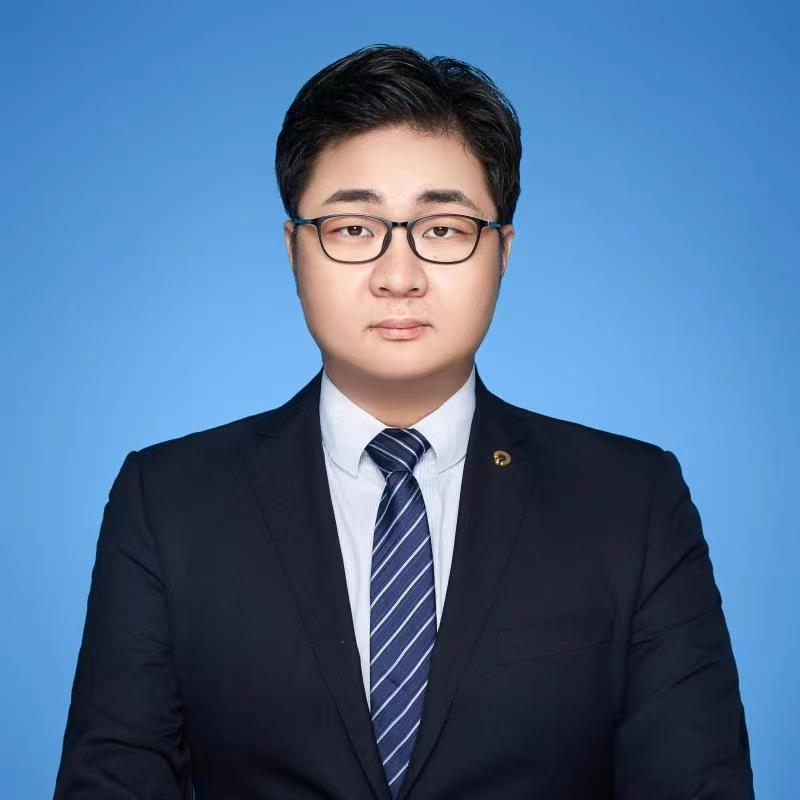 队伍名称 Team Name： 广东国寿一队
队伍成员 Team Member：倪维斌、李忠霖、吴海浩、张峰瑞
队伍口号 Team Slogan： 知行合一，国寿创新。
所在单位和部门/专业 Enterprise :中国人寿保险股份有限公司广东省分公司
作品应用场景 ：佛医保共保体任务处理
作品应用项目：佛山健康佛医保
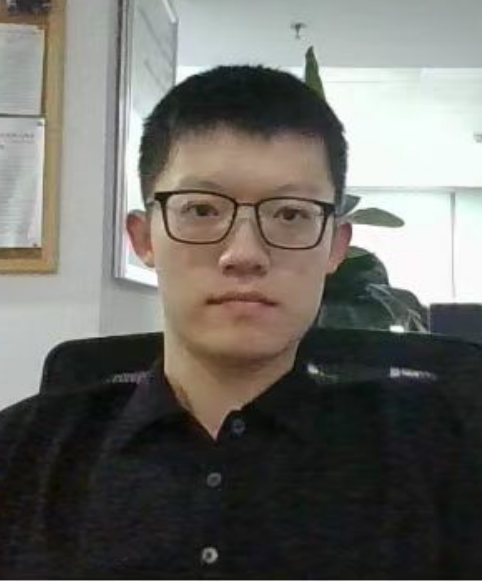 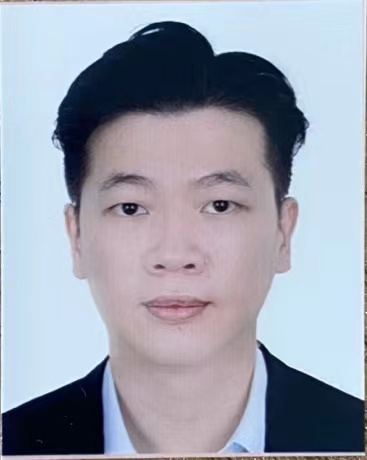 一、需求分析&背景介绍
Requirement analysis
城市定制保险项目全国推广


独家 ➔ 共保

主承方面对共保
体的数据需求……
目光来到佛山，今年中国人寿成为了佛山健康佛医保的主承方
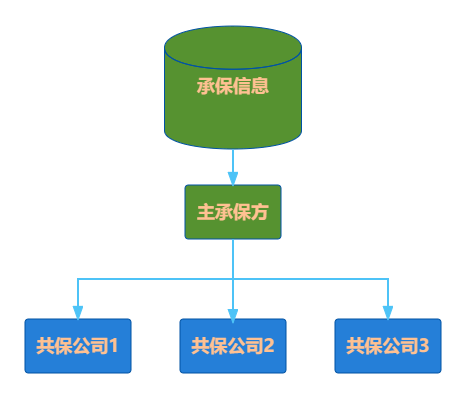 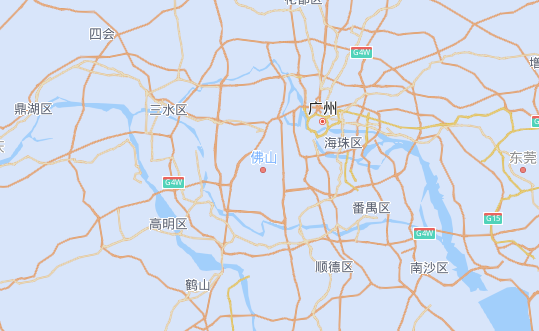 一、需求分析&背景介绍
Requirement analysis
佛山分公司IT小李
中大计算机高材生
接下了给共保方取数的工作
小李啊，这里面数据太敏感，安全要求很高，最好还是放在我们的内网里。而且与共保方共用，权责不明确，容易扯皮。开发成本也要考虑进去，今年建设佛医保项目已经占用了很多资源。
建议你用RPA做个流程，应该可以解决你的问题
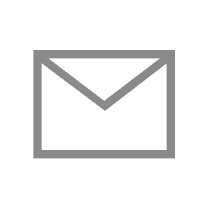 10：20 PM
李工晚上好，我是XX保险公司的，帮忙取个清单，急急急！
白天不来偏偏这时候来，我都要睡了。。
前几天还取错数了，影响很不好，这两天又挨批又要写事故报告
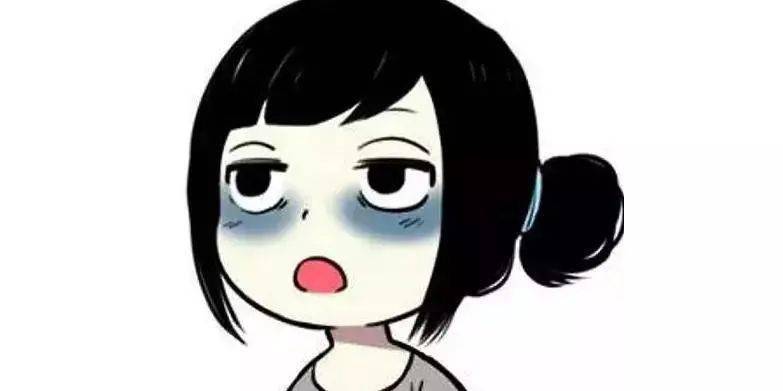 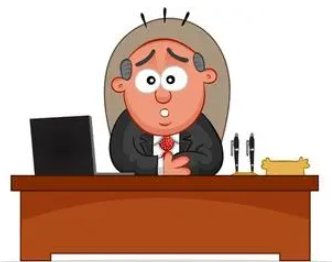 手工做太痛苦了，明天和领导建议上个系统
当前痛点：
时效性、准确性
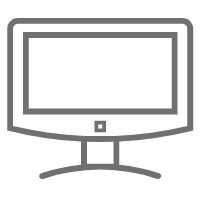 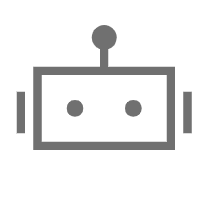 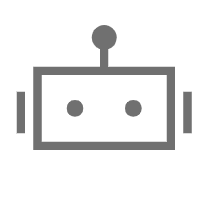 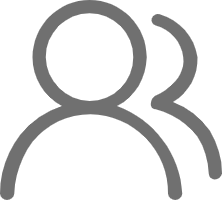 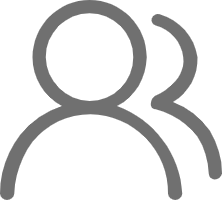 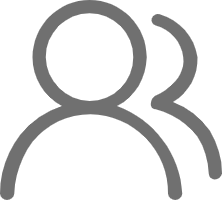 业务使用者
业务使用者
业务使用者
机器人2
机器人N
佛医保管理端
二、流程建设方案
Solution Introduction
接收申请邮件
抓取数据
提取对应数据
登陆邮件系统接收申请邮件
整体结构
单个流程
共保体1
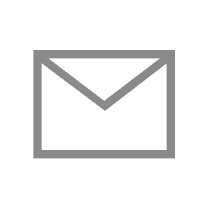 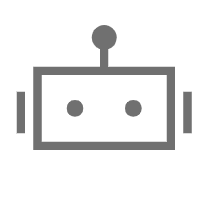 机器人1
邮件
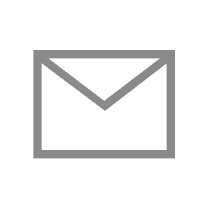 专用邮箱
共保体2
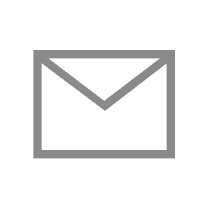 邮件
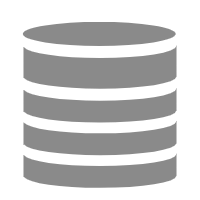 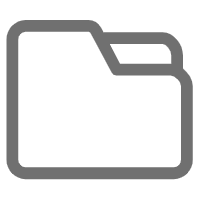 共保体3
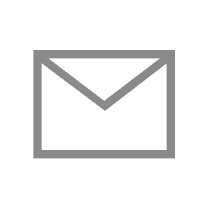 数据库
录屏存储
校验确认
发送数据
邮件
根据发件人、邮件内容信息确认数据提取需求。
邮件发送数据
三、执行流程图
Execution Flow Chart
全流程手工执行
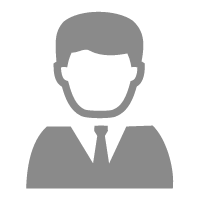 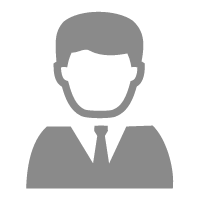 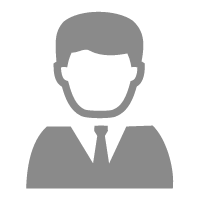 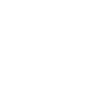 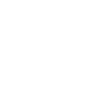 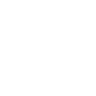 数字化生产力部署前
根据需求在佛医保前台查询数据
根据邮件内容判断共保方以及数据需求
登录指定邮箱
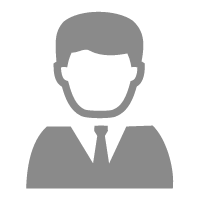 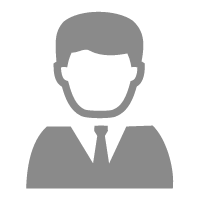 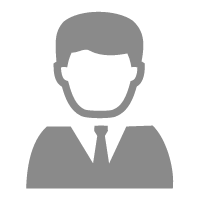 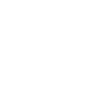 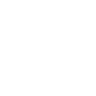 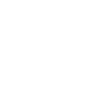 登录指定邮箱
下载数据
将数据回发共保方
机器人自动完成收发邮件、提取数据等业务流程
数字化生产力部署后
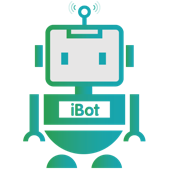 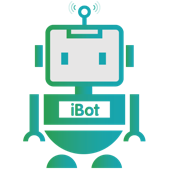 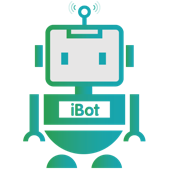 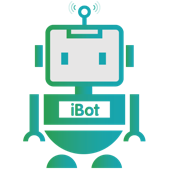 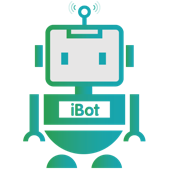 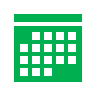 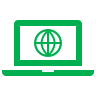 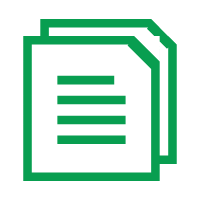 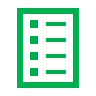 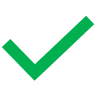 根据邮件内容判断共保方以及数据需求
登录指定邮箱
查询并提取数据
数据加工处理
将数据回发共保方
异常监控与恢复机制
机器人运行时，会实时展示机器人运行状态，当运行异常时会提出警示。
流程运行报告
机器人运行过程中会产生流程运行报告，记录所属计划、关联项目、关联流程、启动时间、结束时间、状态相关操作等。
安全、日志&审计相关设计
对操作日志和执行日志进行统一管理，用户可以查看自己创建的任务执行情况日志；
机器人管理、监控和调度
通过控制台对机器人进行激活、启用、停用等操作；
在数据看板中可以实时观测机器人数量、执行任务、忙碌时长及机器人运行状况；
通过调度空闲机器人定时完成任务；
四、流程&机器人监控、管理说明
Process&Robot Orchestrator and Management
01
03
02
04
五、模式和技术创新性
Mode and Technological Innovation
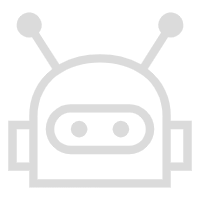 数据自动化加工
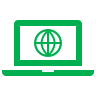 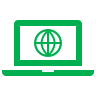 邮件任务处理模块化
操作记录可回溯
根据具体业务场景的需要，对下载获取的数据进行脱敏和加工处理，保障个性化需要和数据安全，同时降低人工负担和错误率。
将整个任务拆分为收发邮件、OCR需求识别、数据提取等模块，具有易于维护、高效迭代复用的优势。
保留操作记录，出现异常状态时可回溯分析，便于改进升级。
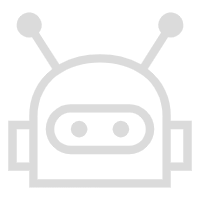 全天响应
人工响应时间无保障，RPA定时作业能保证响应时效。
场景广阔
响应国家号召，深度结合城市定制保险的推广需求。从广东省21个地级市向全国293个地级市拓展，助力全国医疗服务。
拓展复用
确立规范和体系， 提取为可复用的模块组件，形成集中的共保体服务池，有利于后续在其他城市定制保险业务中应用，形成全国性的自动化服务流程。
01
02
安全与兼容
以邮件作为数据对接方式，解决各保险公司IT基础不同，相互不兼容的问题。同时避免共用系统的网络与数据安全问题。
降本增效
相比于建设系统，本项目的流程具有开发成本低、快速上线的优势。
04
03
六、方案价值与收益
Solution Value and Revenue
六、方案价值与收益
Solution Value and Revenue
用上RPA的小李
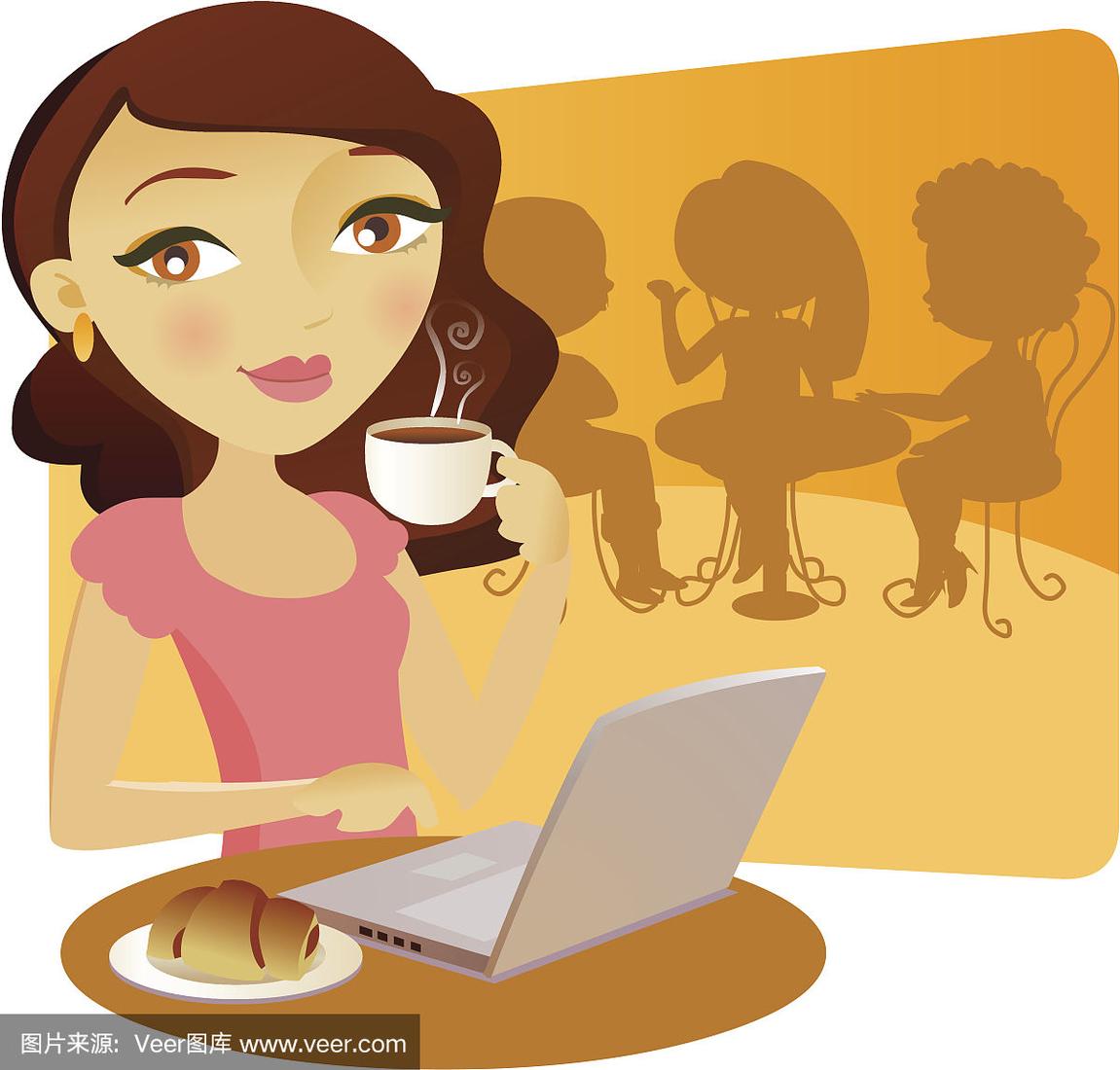 惬意~